AP Studio Art Summer homework!!!!
You should be working on 4 assignments over the summer.
Self-Portrait
Landscape/city scape
Interior Space
Still Life
Self-Portrait
You have probably done many self portraits over the years and may be self-portraited out!  So try to think outside the box with this one. It doesn’t have to be your run of the mill generic selfie!
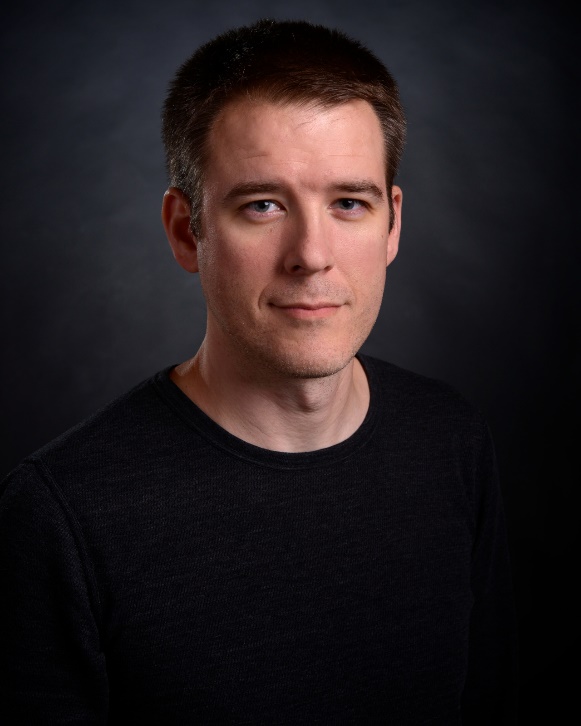 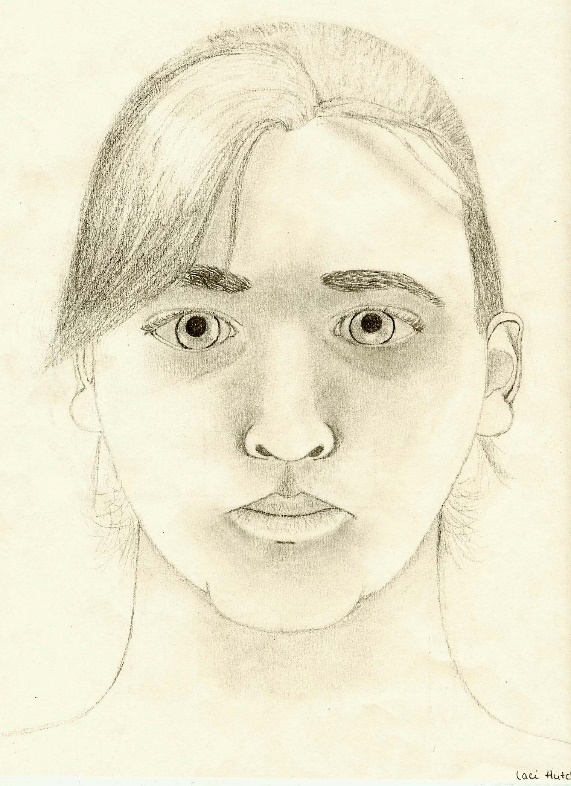 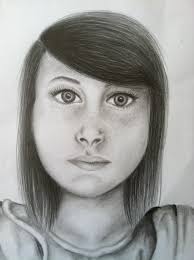 Look in a mirror…this is hard but good practice.
Think about an interesting pose/angle.
Draw a background!!! Even if it’s just shading and color.
Be creative!
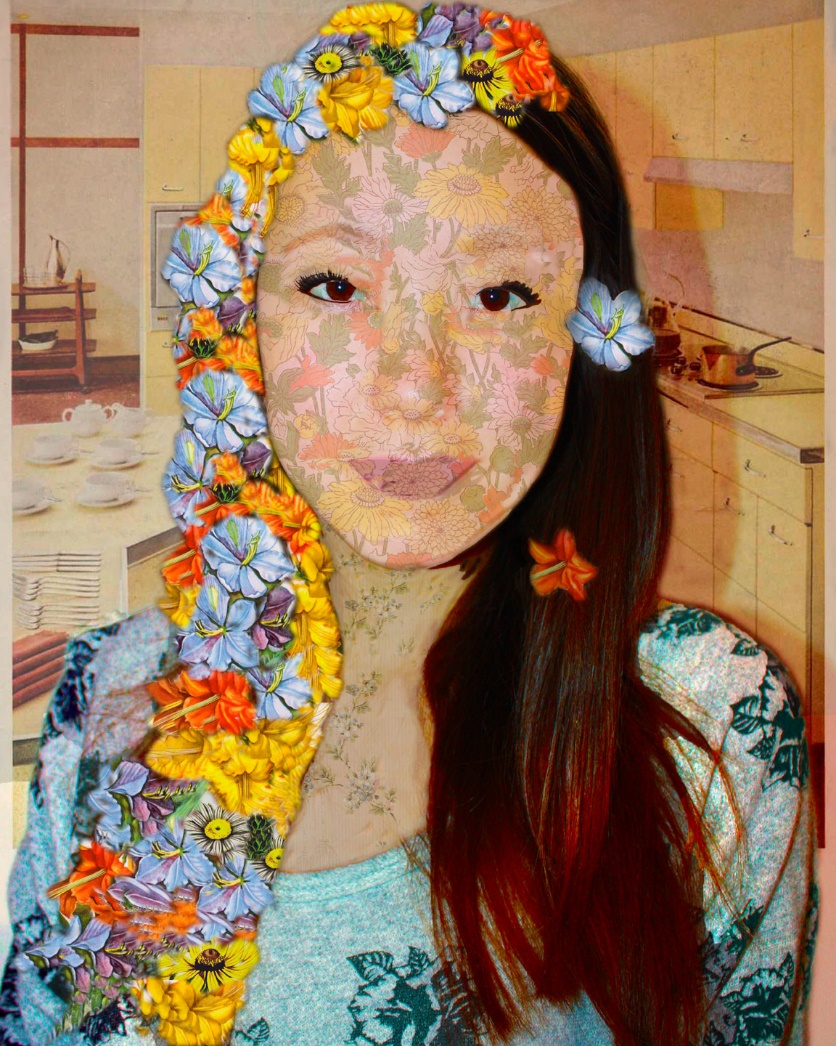 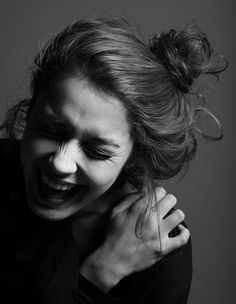 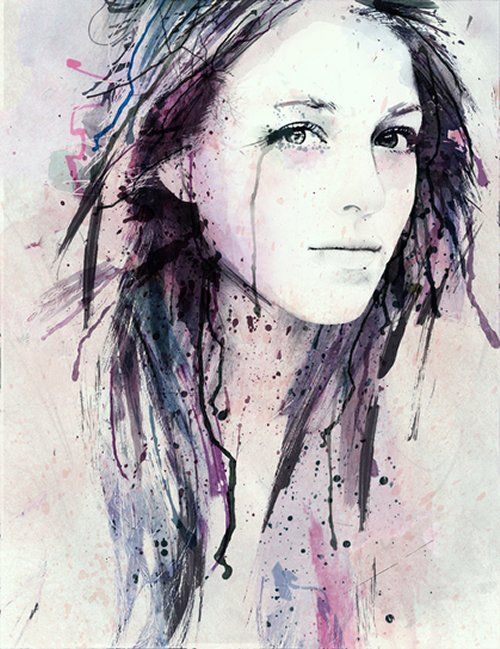 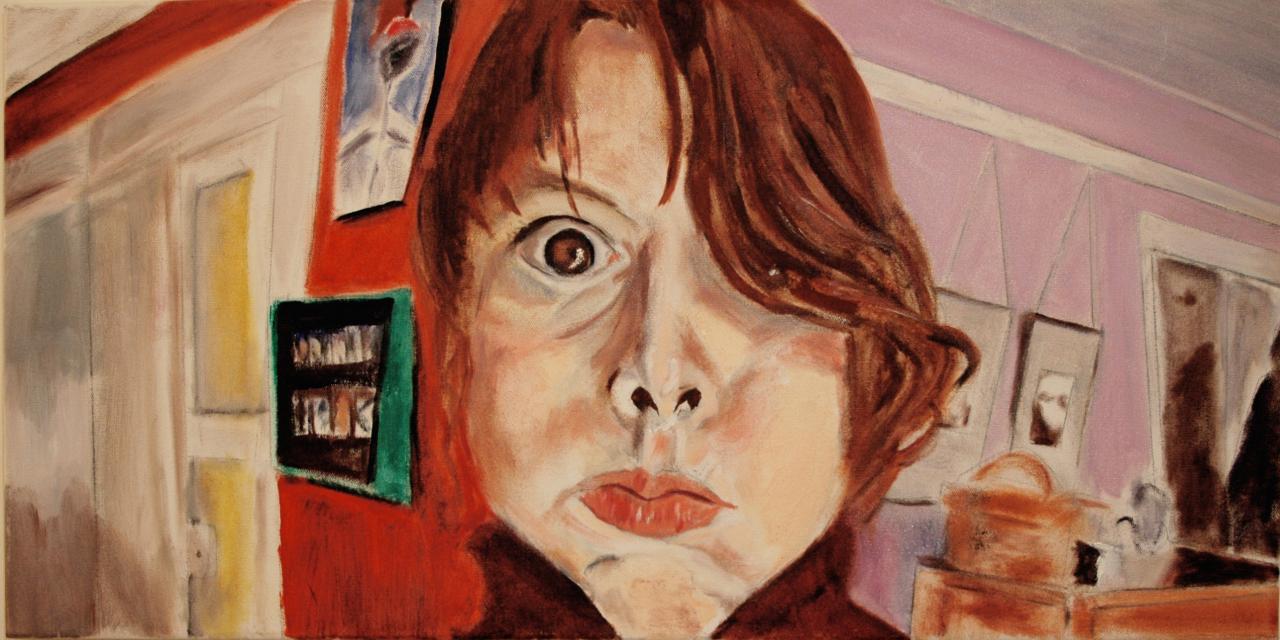 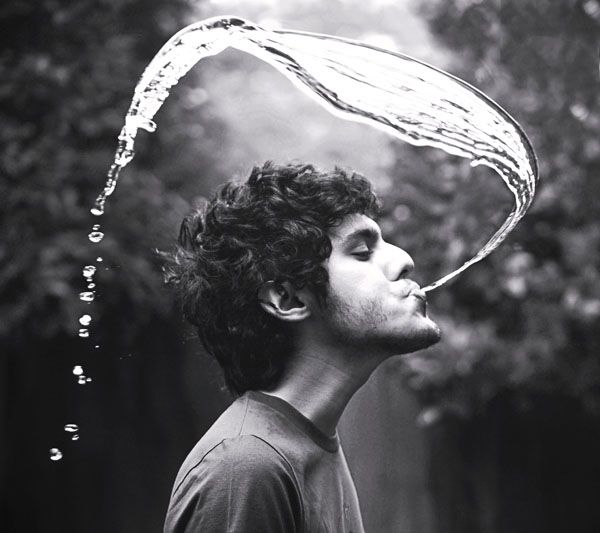 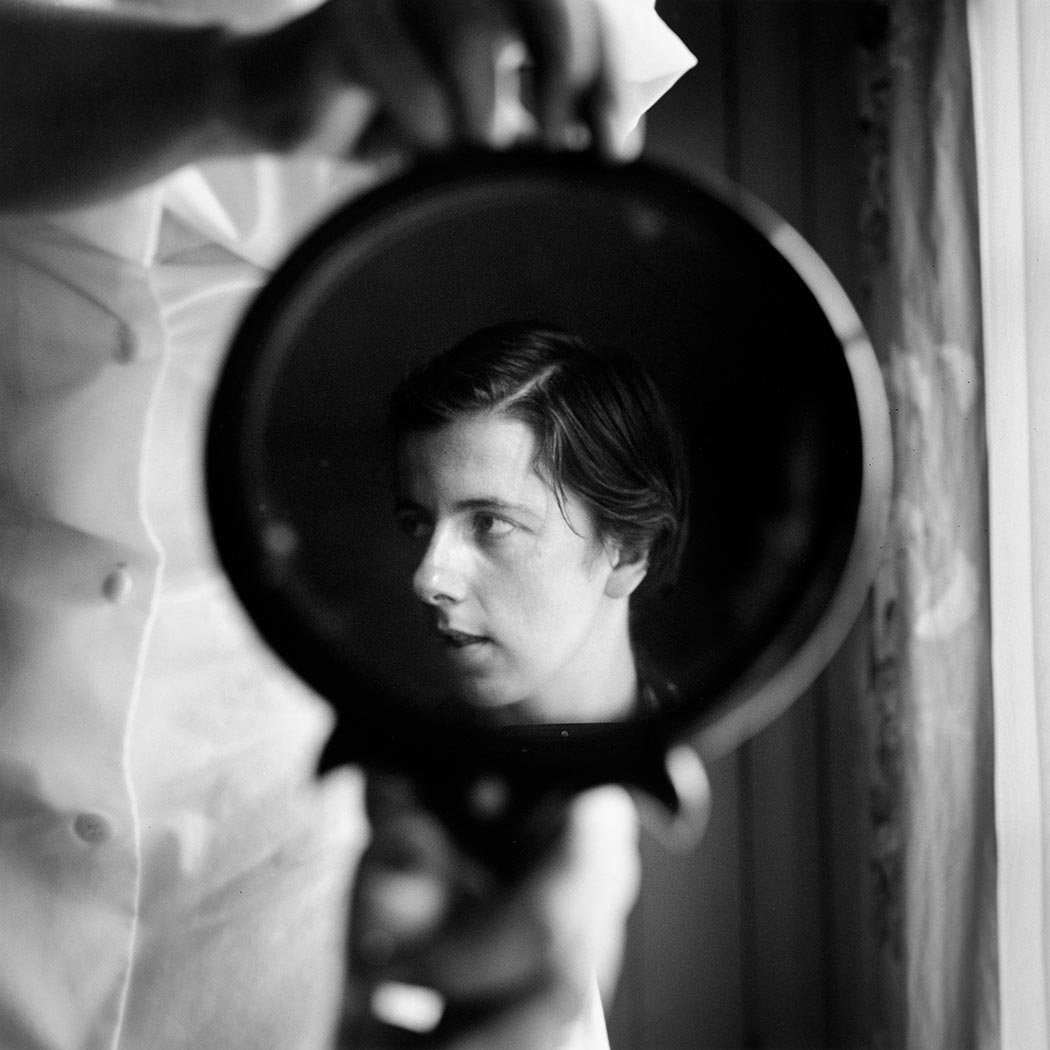 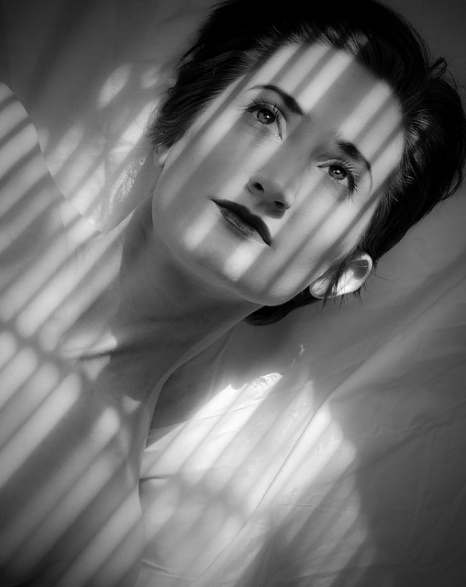 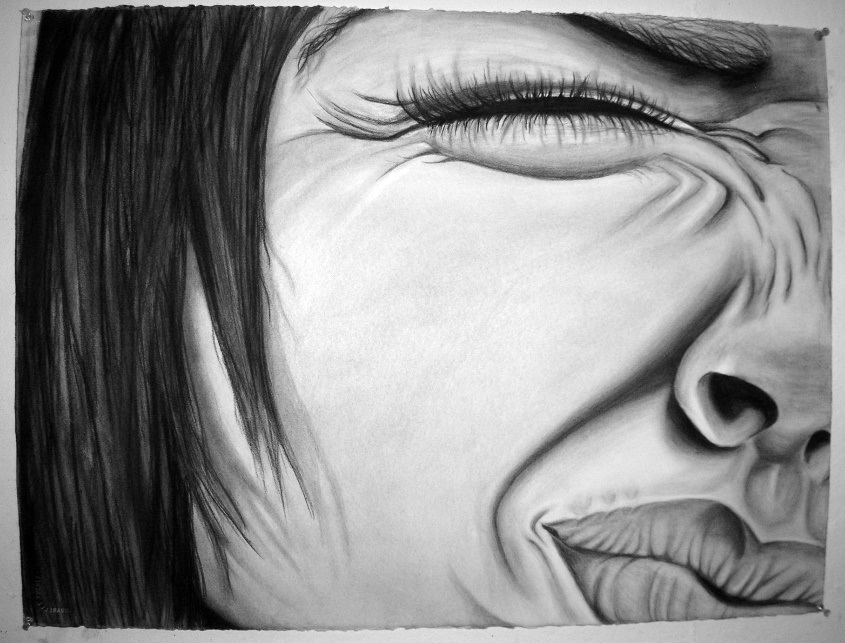 Think about light and shadow!!!!!!!
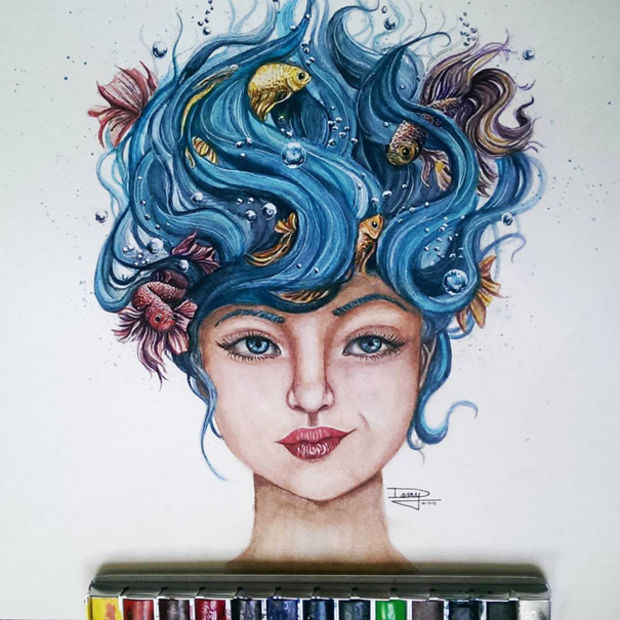 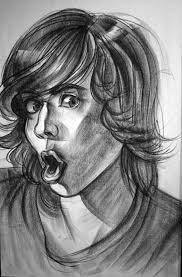 Be quirky!!!!!
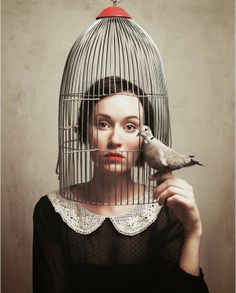 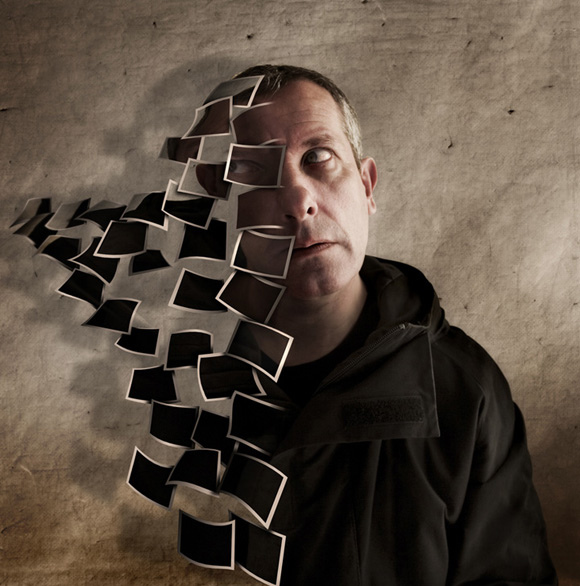 If you are struggling for ideas
Google self-portraits!!!
Land-scape/city-scape
Again…don’t just think about your run of the mill “boring” generic” land scape
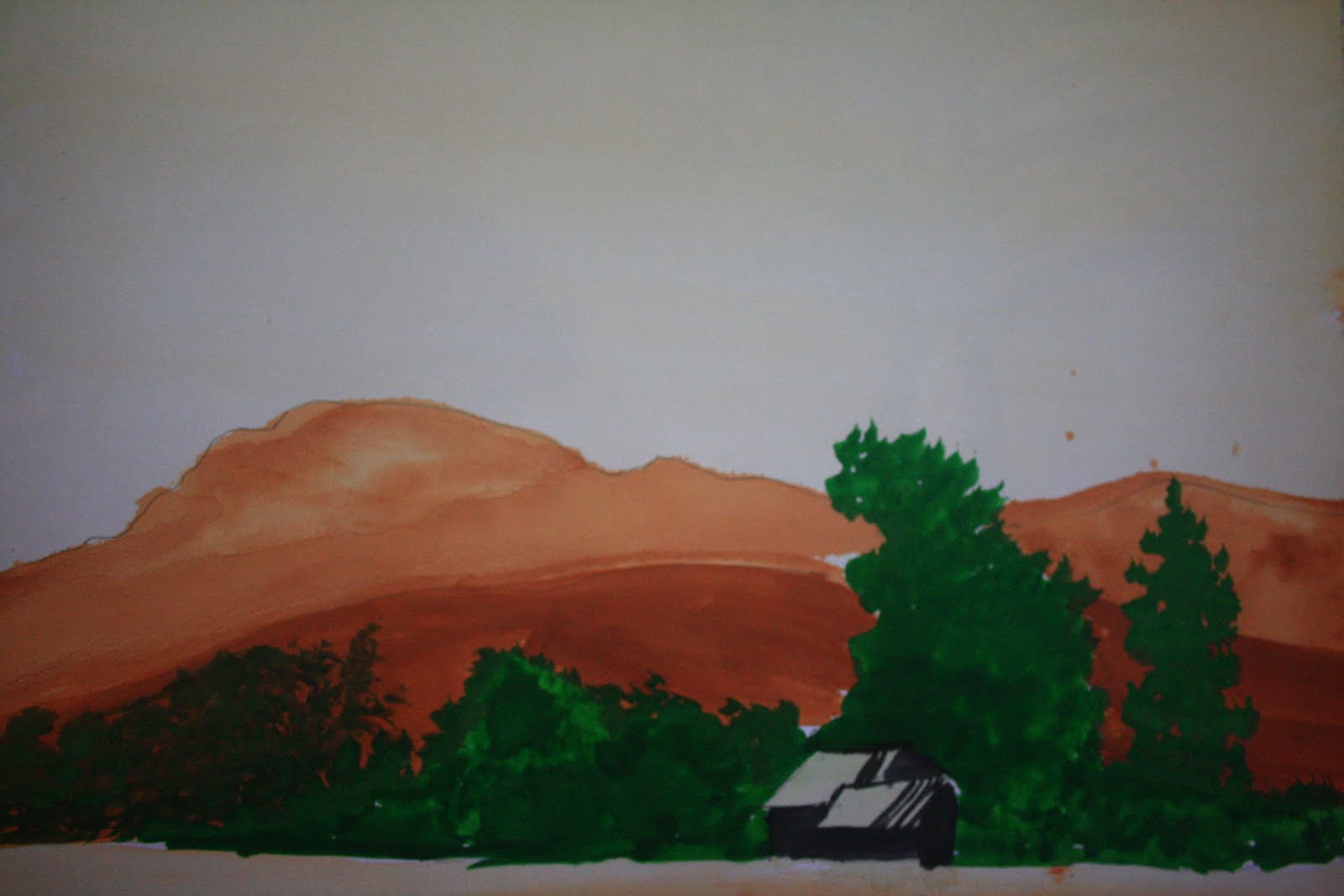 This is an amazing photo!
But you don’t need to travel to amazing places to take interesting photos.
Sometimes just look in your own back yard!
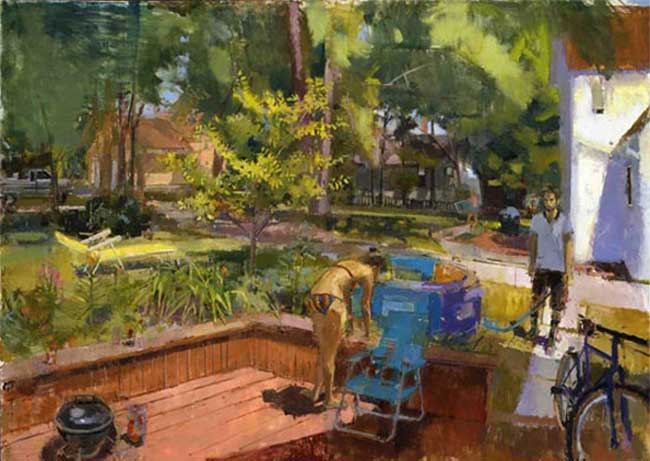 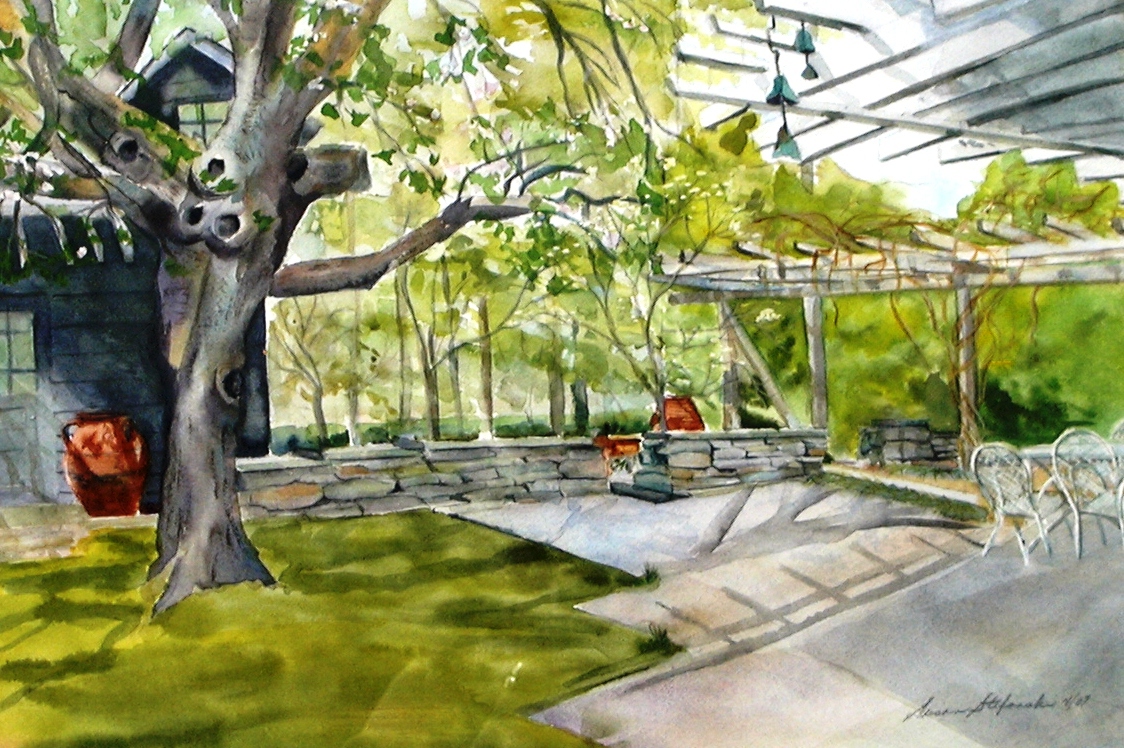 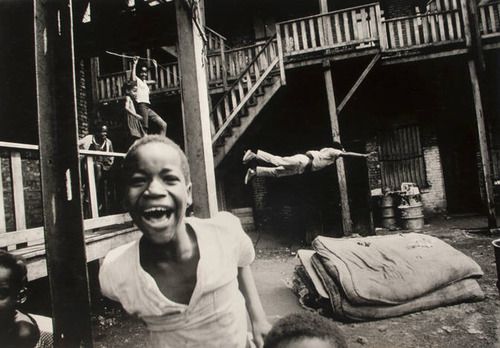 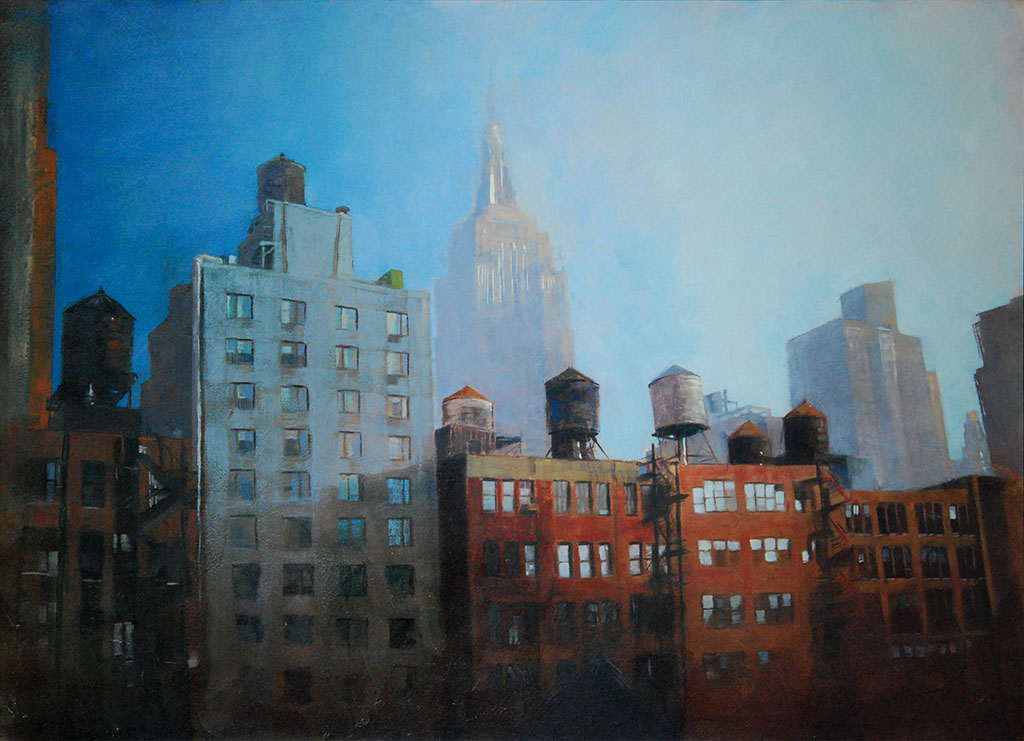 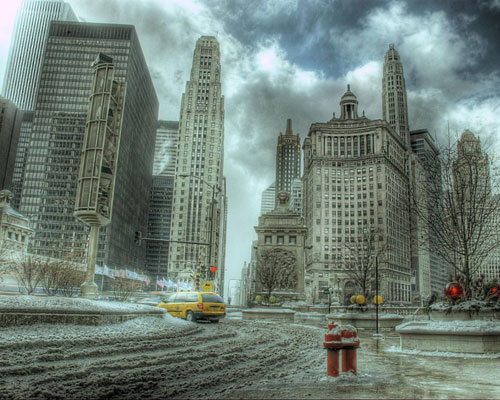 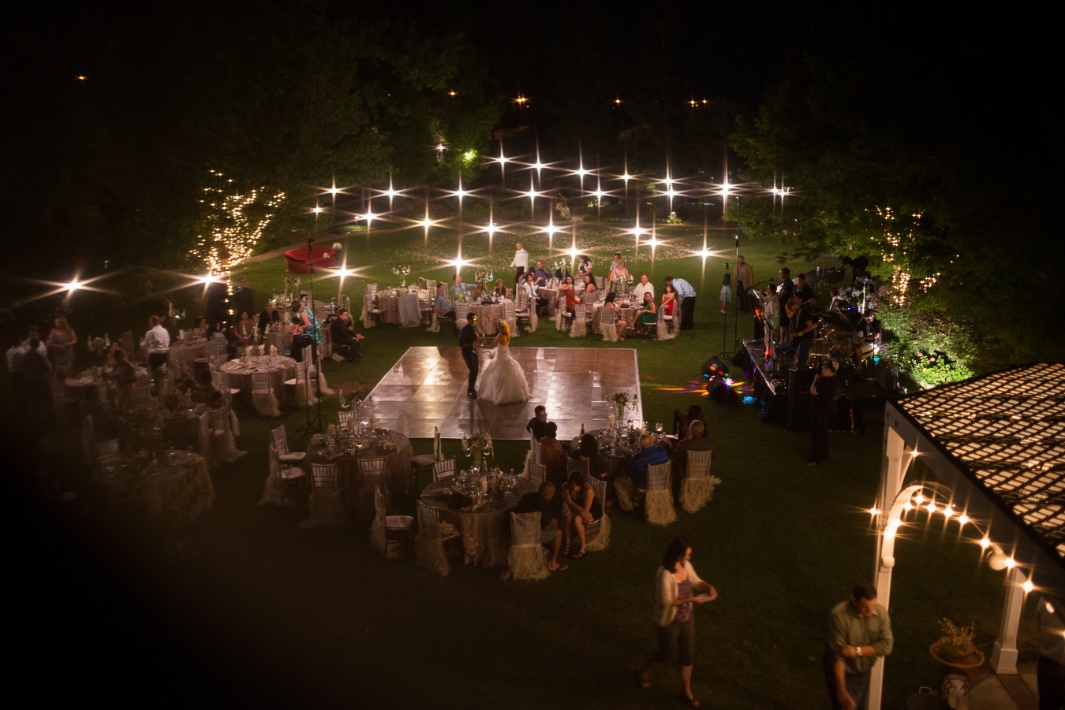 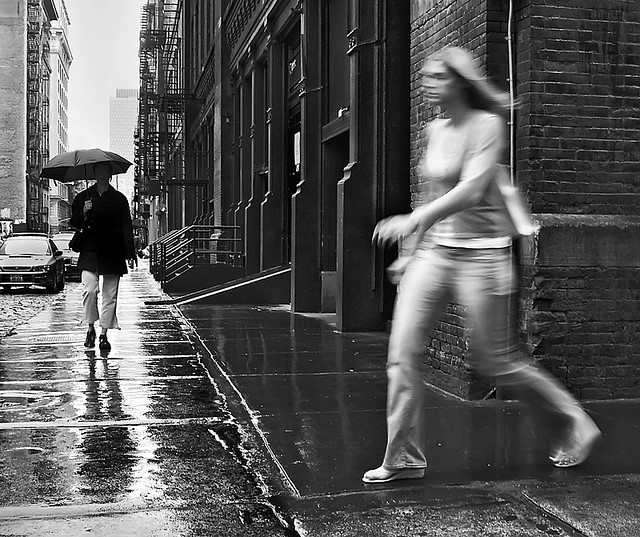 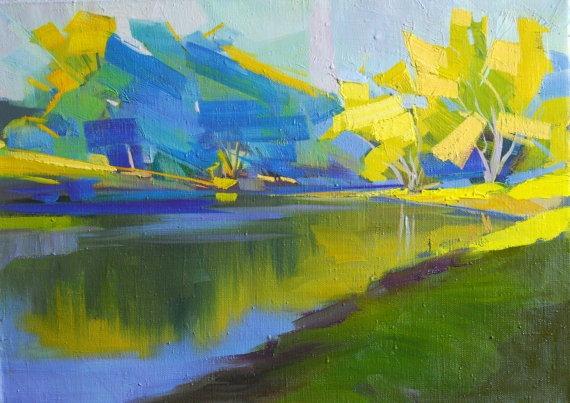 Again…Be quirky!!!
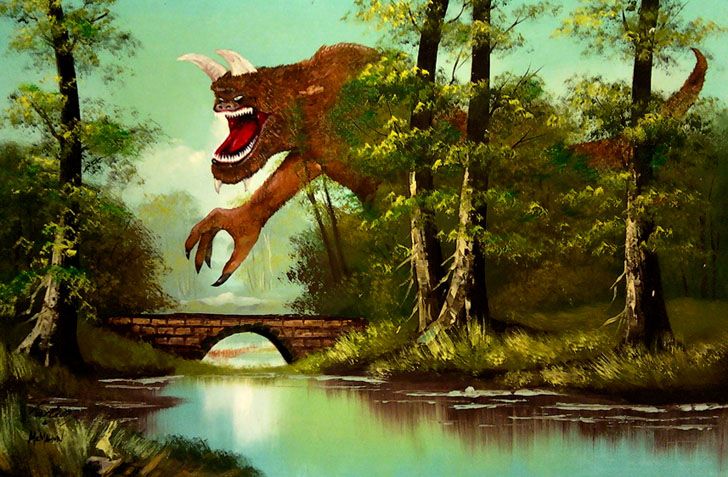 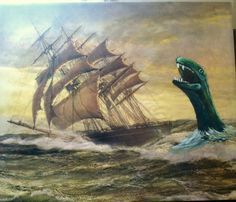 The interior space
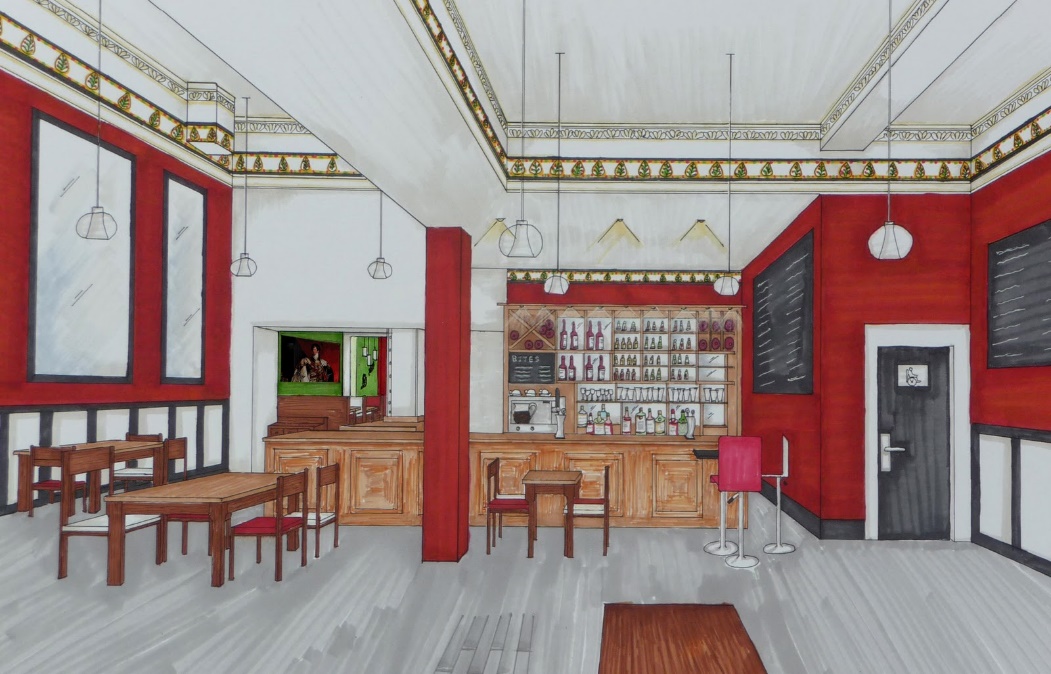 This can be anything enclosed in an “interior”.
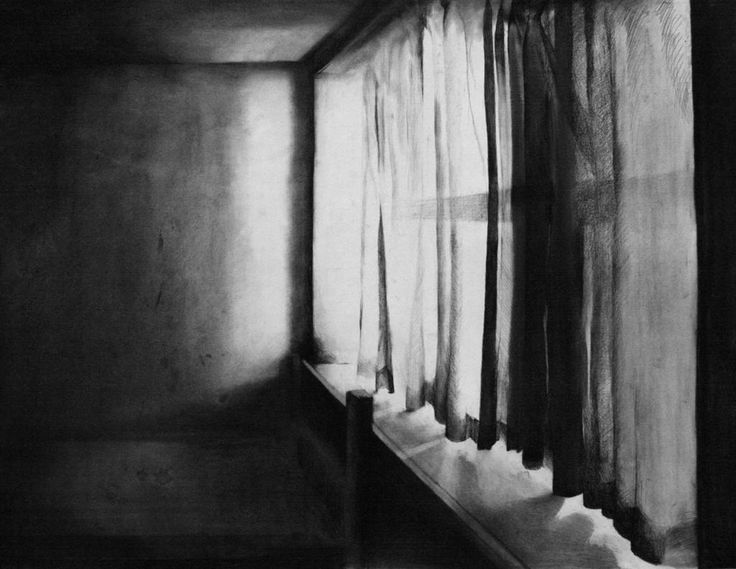 Abandoned  places can make great interior works of art.
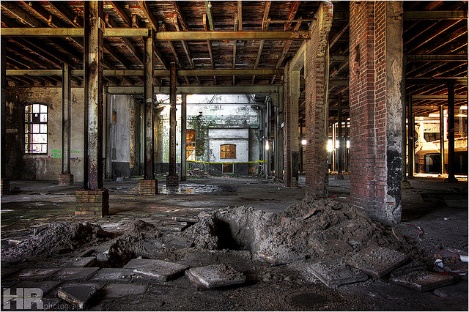 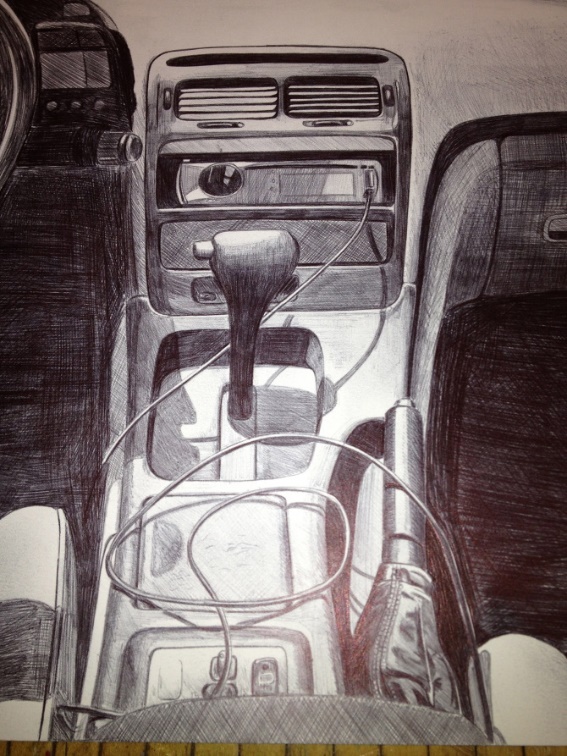 An Interior space can be “ANYTHING” within an enclosed space!
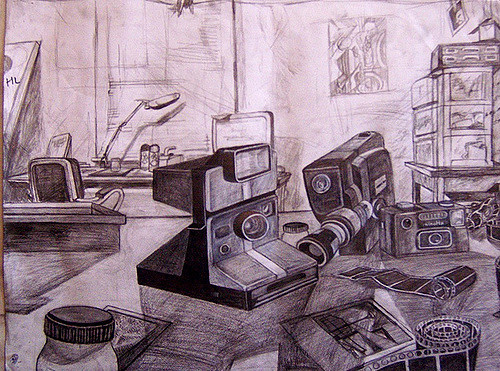 Refrigerators!!!!!!
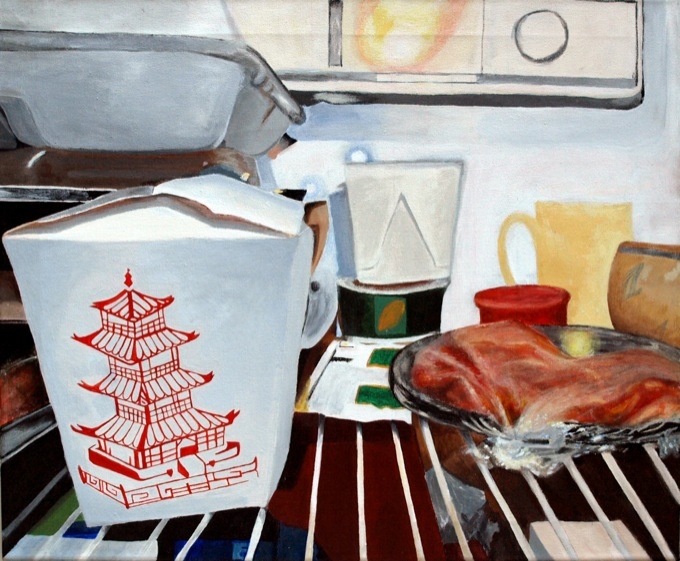 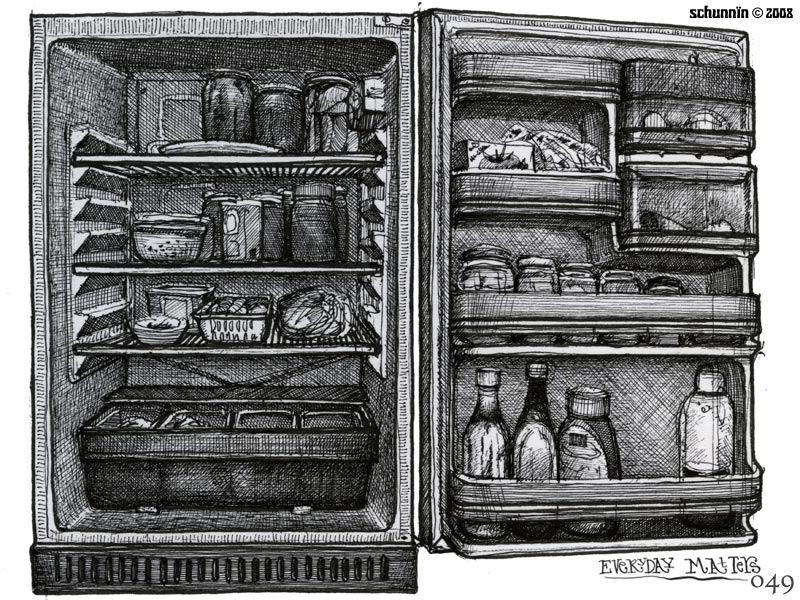 The still life
These are nicely done but…….
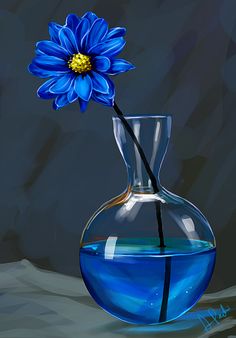 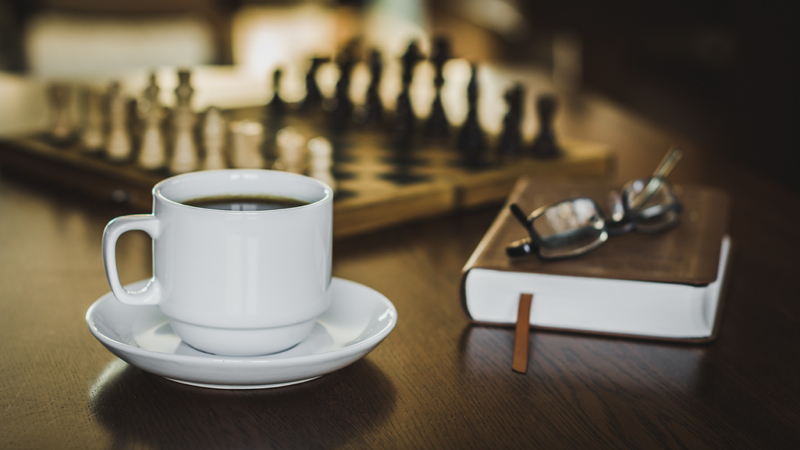 Take some chances!
Try something like this!
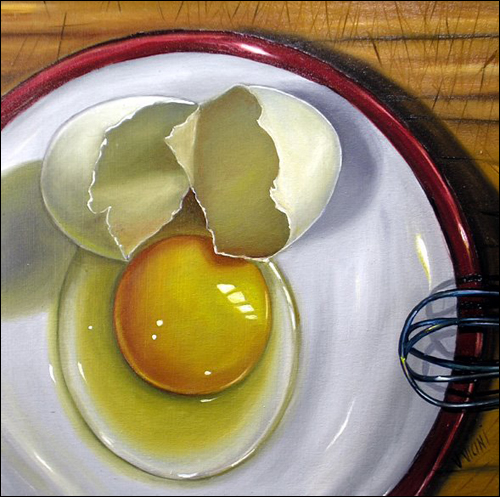 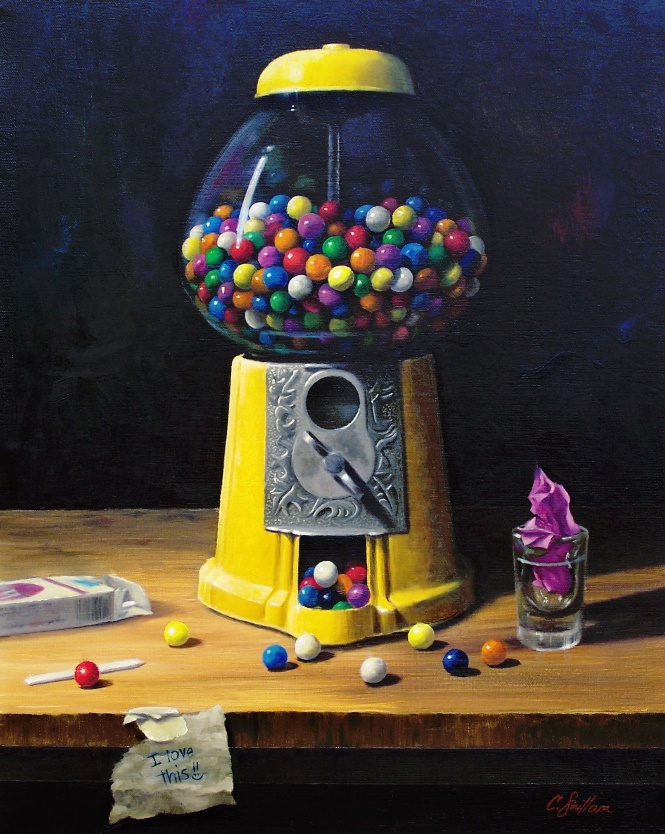 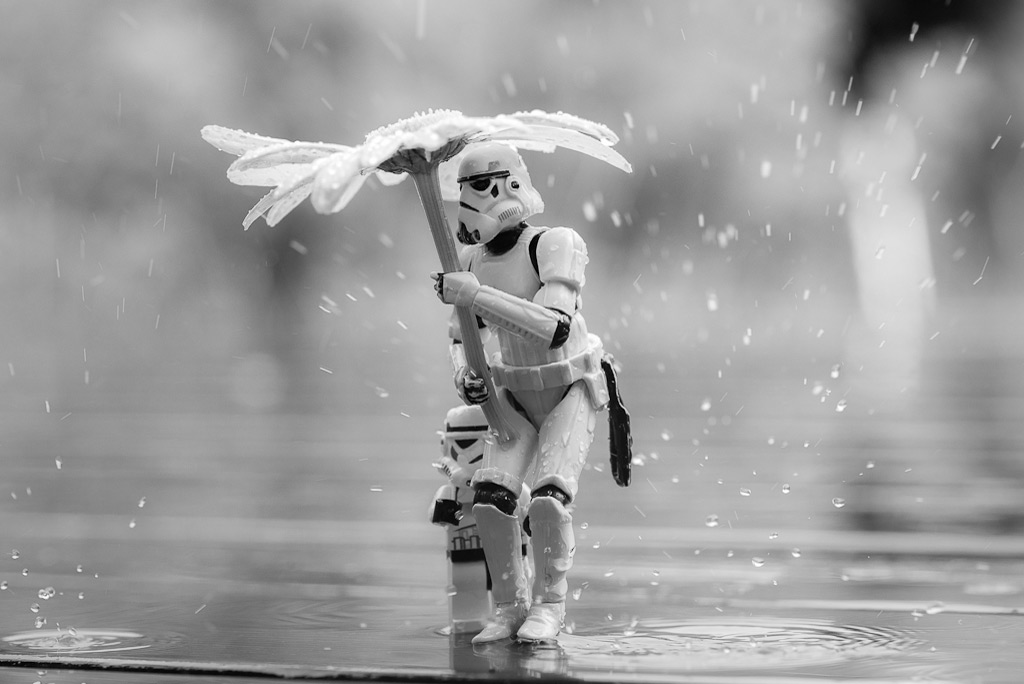 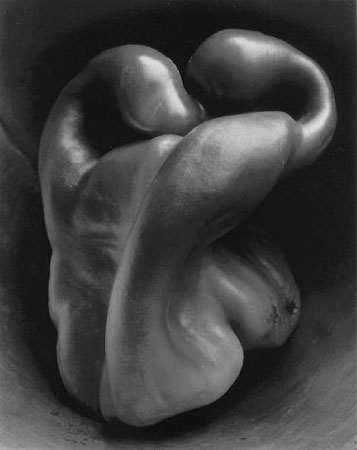 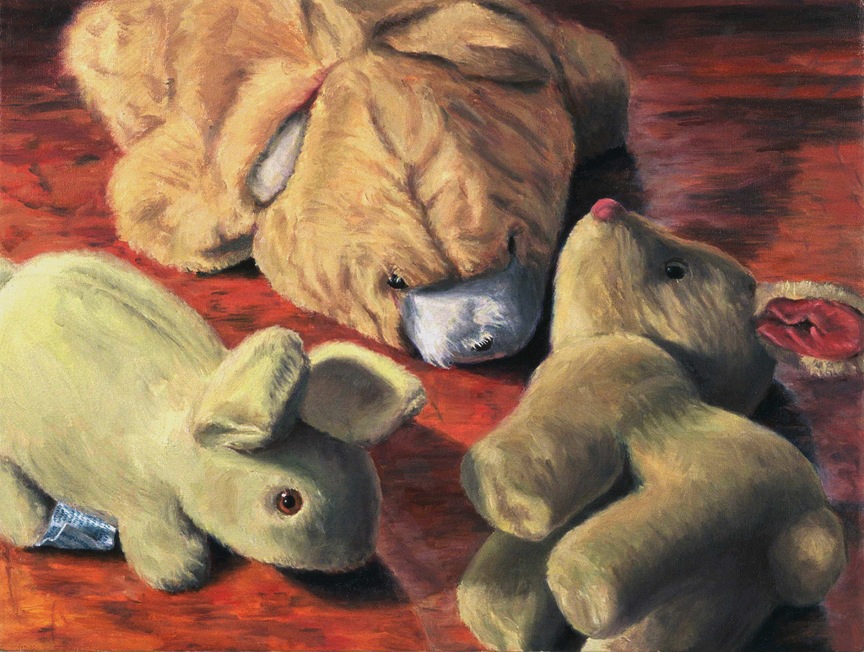 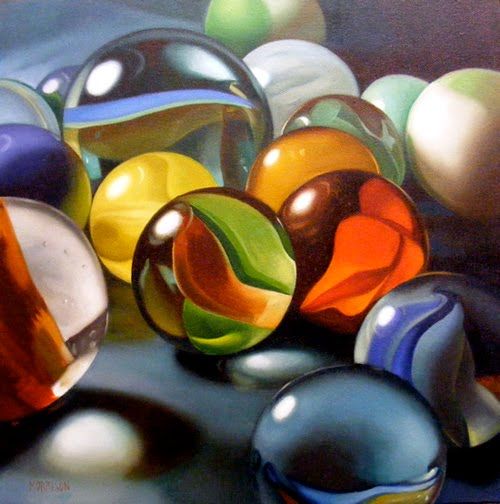 Use what ever mediums you want!
Be creative!
Have fun!
It will be to your advantage to get these 4 projects done over the summer. We will be looking at them during the first week of school.